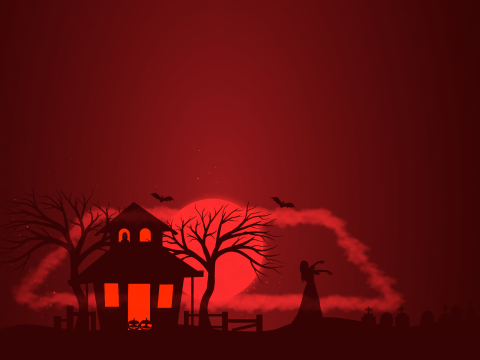 A TSR Horror
Or
How to write TSRs that are every operators nightmare
Objective
To create a TSR horror story

In this story we will be an evil TSR writer who hates operations and wants to write TSRs that make an operators job a living heck.
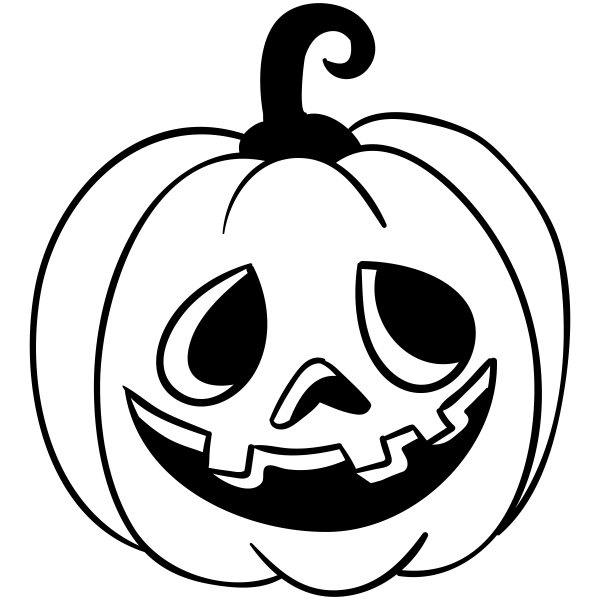 Sleepy Hollow National Laboratory
Our Victim
A newly minted operator
To make it more horrible, we will make this his first night on-call.
We will name him H.E. Meanswell.
His only toolsAs an on-call operator he has been given a black satchel containing the following:
A logbook
A leaky pen that often quits
A call-out list
The horrible TSRs we have written
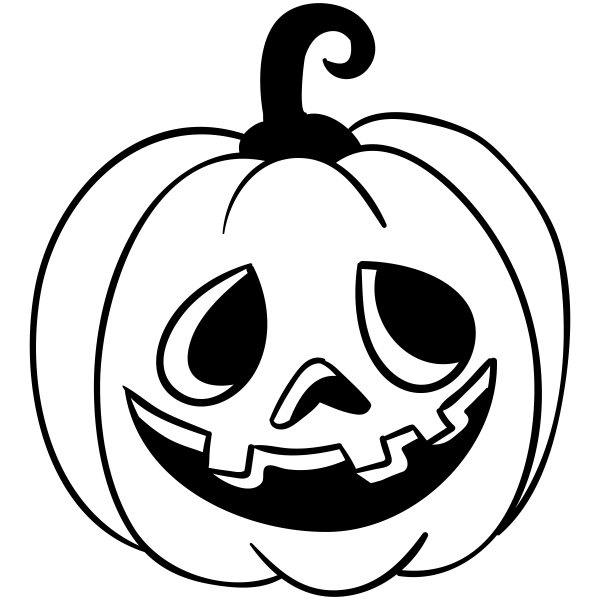 Sleepy Hollow National Laboratory
TSR Basics Review
Every good TSR control must provide the operator with the following information:
He needs to know what he needs to meet (conditions of operation),
He needs to know how to tell he meets them (surveillance requirements),
And he needs to know what to do if he doesn’t meet them (required actions).
In order to write our nightmare TSRs
We will write TSRs that will be based on denying him easy access to this information.
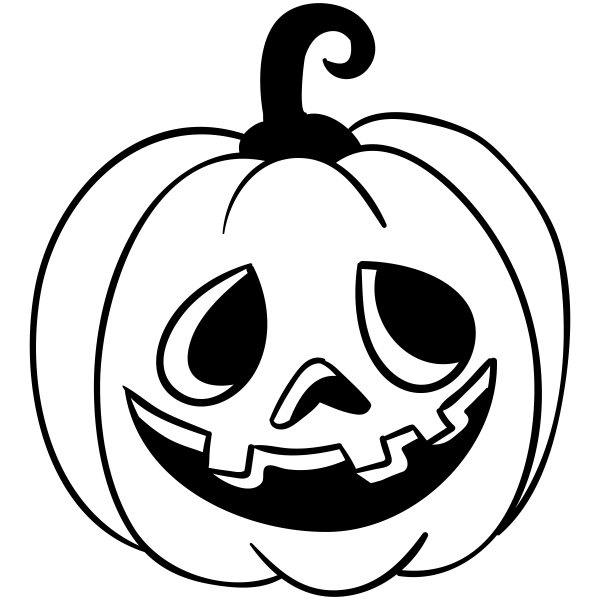 Sleepy Hollow National Laboratory
The Setting
To make our horror story we need to create a scary setting:
It’s a dark and stormy night (hopefully with bad driving weather!)
Meanswell gets woken up by a telephone call at 2 AM.
The site operator, in a frantic tone, states that the site has lost power, the ventilation system is out, and there are numerous alarms going off throughout the facility. 
HE NEEDS TO GET TO THE SITE IMMEDIATELY!
Meanswell grabs his bag, gets in the car and rushes to the site where he will have to depend on our nightmare TSRs!
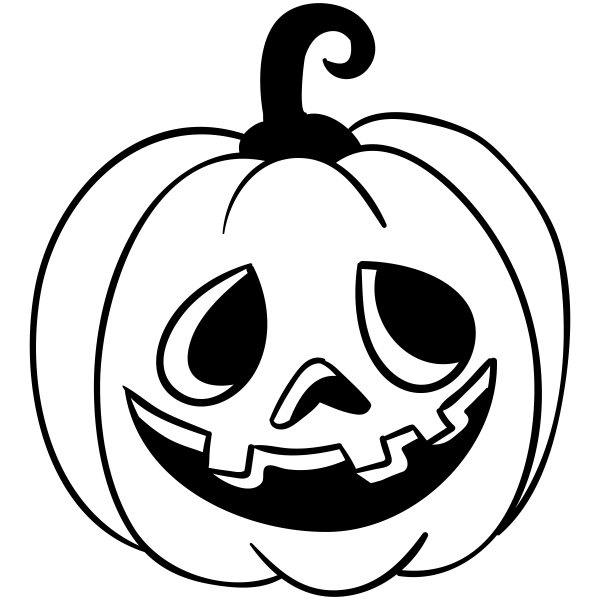 Sleepy Hollow National Laboratory
Our first monster – The Nebulous TSR!
The nebulous TSR doesn’t provide the level of detail of information needed to comply. For example:
LCO: The ventilation system must be operable (without more detail this does not tell the operator what he has to meet.)
SR: Verify the ventilation system is operable (not much more detail than the LCO.)
RA: Restore the ventilation system to operable.
By writing these vagueTSRs, we have ensured that the operator has no idea of what condition he is in, what to do to restore it, and how to test it when completed.
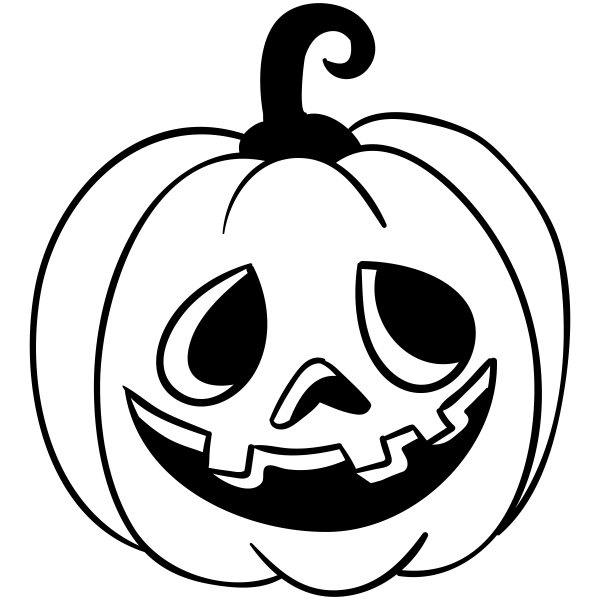 Sleepy Hollow National Laboratory
The Hidden Details
Our regulator was smart enough to not to allow so little detail, but we have other means that are just as effective:
Place the details in the Bases.
Place the details in Chapter 4 or 5 of the DSA.
Best of all, place conflicting details in Chapters 3,4, and 5 of the DSA so that not even the engineers or SB personnel know what they really are!
Similar technique:Place the details in the surveillance procedure or other procedures or documents.
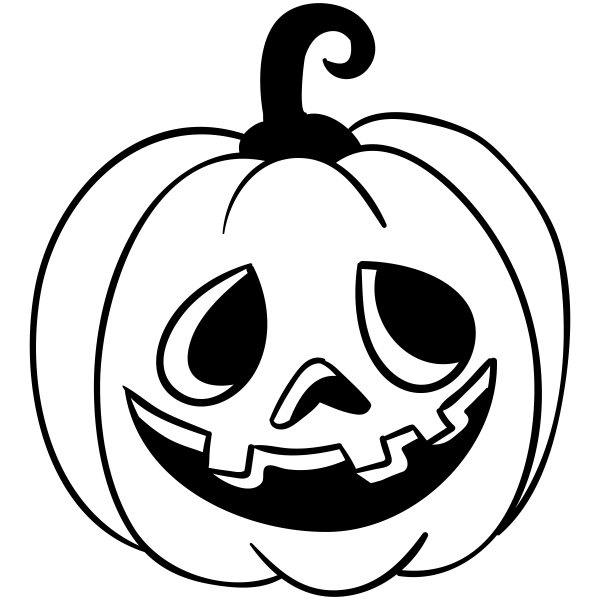 Sleepy Hollow National Laboratory
Lets be more specific!
A sibling to the nebulous TSR is the non-specific statement. For example:
Keep combustible loading as low as possible.
Keep the tines of the forklift as low as possible.
This looks like a condition, but without more specifics it becomes a personal opinion.
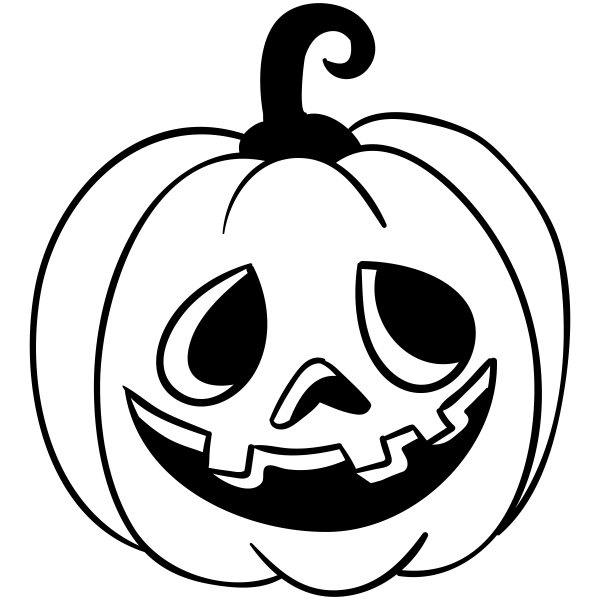 Sleepy Hollow National Laboratory
Non-implementable
Lets create TSRs that are beyond operator control. For example:
A limit on a variable that has no indication available to the operator.
A limit on a process variable that the operator has no means to control.
Close seconds:
Use units in the control that are different from the units on the measuring device so he has to do a conversion.
Make the operator have to use an equation to determine if he is in compliance.
Make the operator use a look-up table that is not in the TSRs themselves.
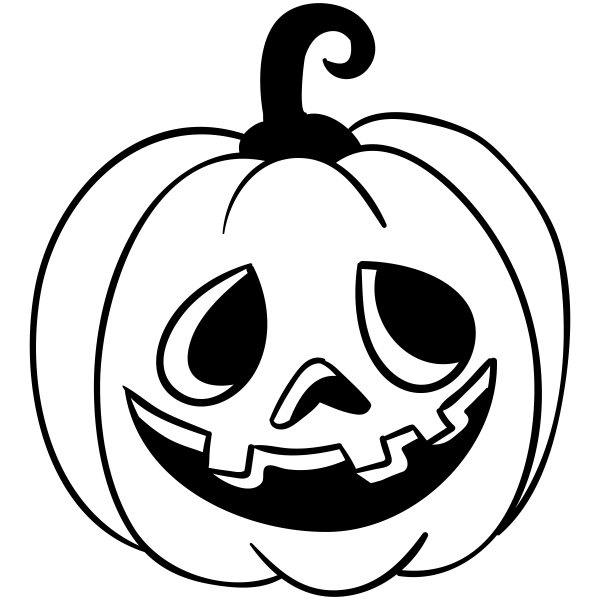 Sleepy Hollow National Laboratory
Double Jeopardy
Write TSRs that conflict with one another!
For example, in one of the courses, the frequency table had a title that stated “all times are actual times”, but the definition for ‘shiftly’ had an asterisk with a footnote that stated “only during scheduled work  hours”
The best conflicts are conditions or required actions that conflict such that compliance with either one requires you to violate the other (or laws, or other governing documents.)
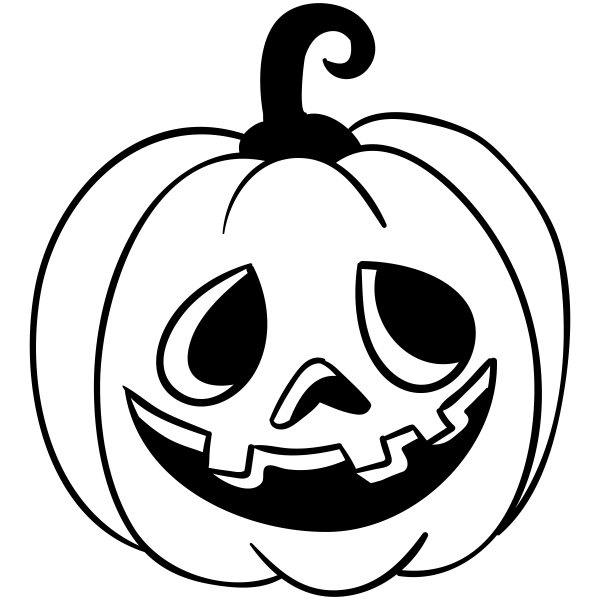 Sleepy Hollow National Laboratory
The Missing Parts
An LCO has to provide a one to one correspondence between the limiting condition, SR, and required action. By leaving out a surveillance to verify a condition, or better yet leaving out a required action for failure to meet a condition, you can really put the operator in a spot!
Also, creating a SR that does not seem to apply to any condition or required action can be just as disruptive.
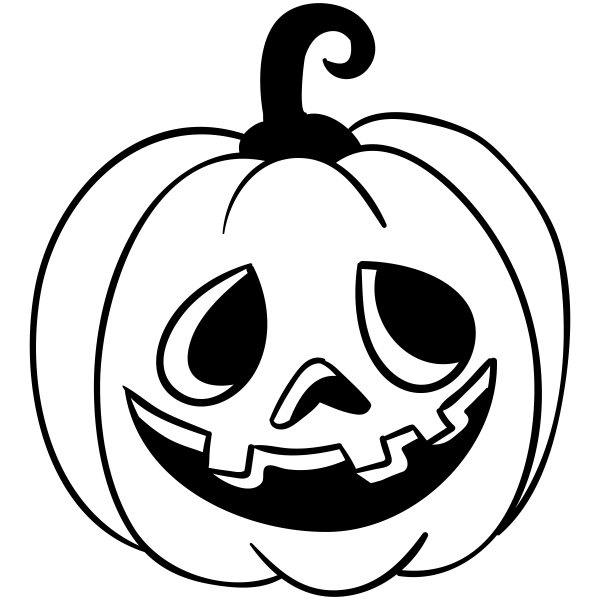 Sleepy Hollow National Laboratory
The Camouflaged LCO
By writing a TSR that should be an LCO as a SAC or design feature, you are not providing the operator the proper information to do his job. Examples include:
Writing an LCO as a DF just because it is a passive system.
Writing a DF on the system instead of the systems characteristics.
Writing an LCO as a SAC.
While this may be easier for the TSR writer, it serves to deprive the operator of essential information.
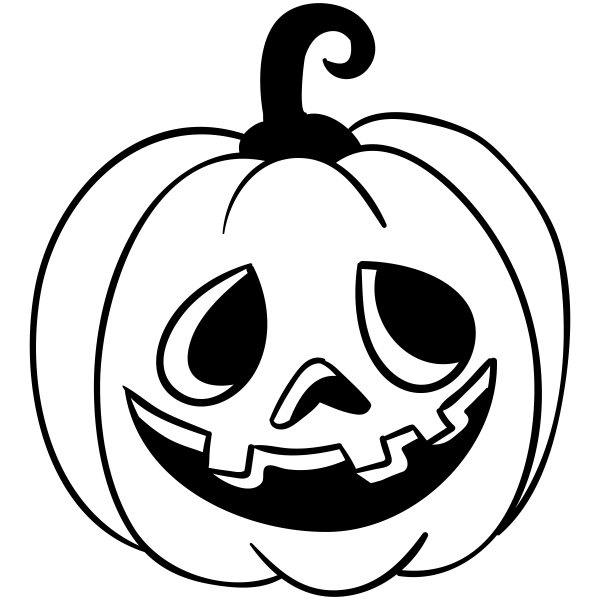 Sleepy Hollow National Laboratory
Fun With Formating
Even proper TSRs can be made frustrating to the operator by how the TSR is presented. Examples include:
Not separating out individual requirements into discrete segments.
Putting the requirements into long and winding statements or writing every thing into paragraphs so the operator has to search to find them.
Not labeling every segment with an individual identifier.
While a good operator should be able to overcome bad formatting, it certainly doesn’t make his job easier; especially when he is responding to a serious crisis situation.
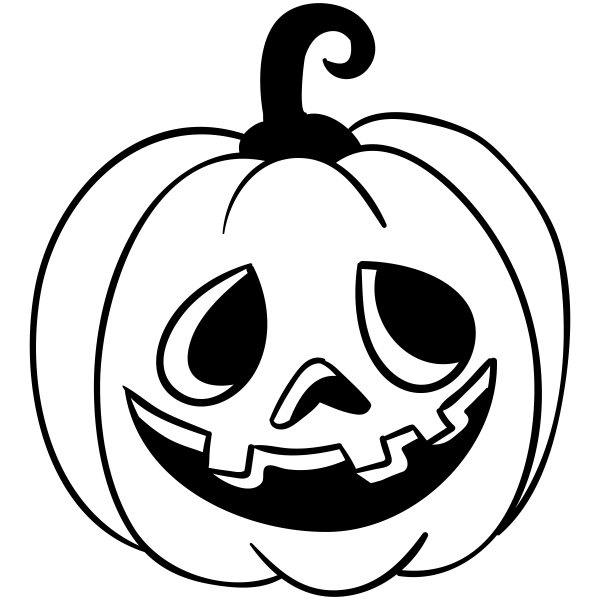 Sleepy Hollow National Laboratory
The Story Ends
Success!
Our fiendish TSR writing succeeded in ensuring Meanswell had a very exciting first night on shift!
While Mr. Meanswell was able to eventually safely restore facility operations, we made his job so frustrating that he wound up unintentionally violating several TSRs in the process.
But the Horror isn’t over:
Even though Mr. Meanswell brilliantly responded to the incident while protecting the safety of personnel and property, because he violated our fiendish TSRs, he has been required to go through TSR remedial training!
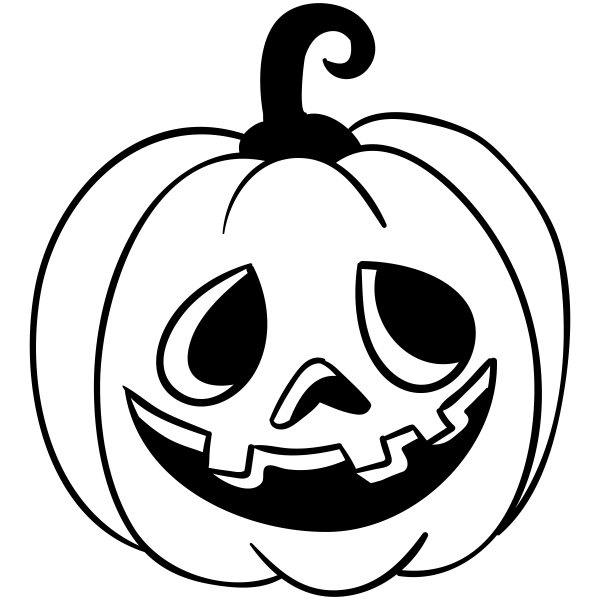 Sleepy Hollow National Laboratory
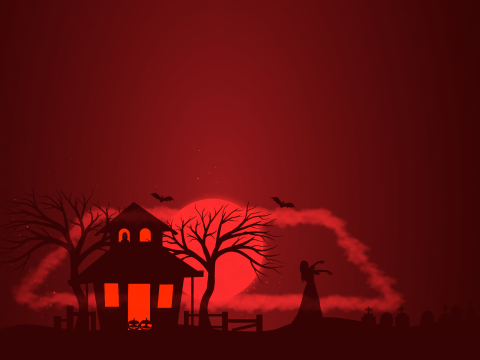 The End
Until the Next Incident